UNH Finance
October 4, 2023
Finance Organization
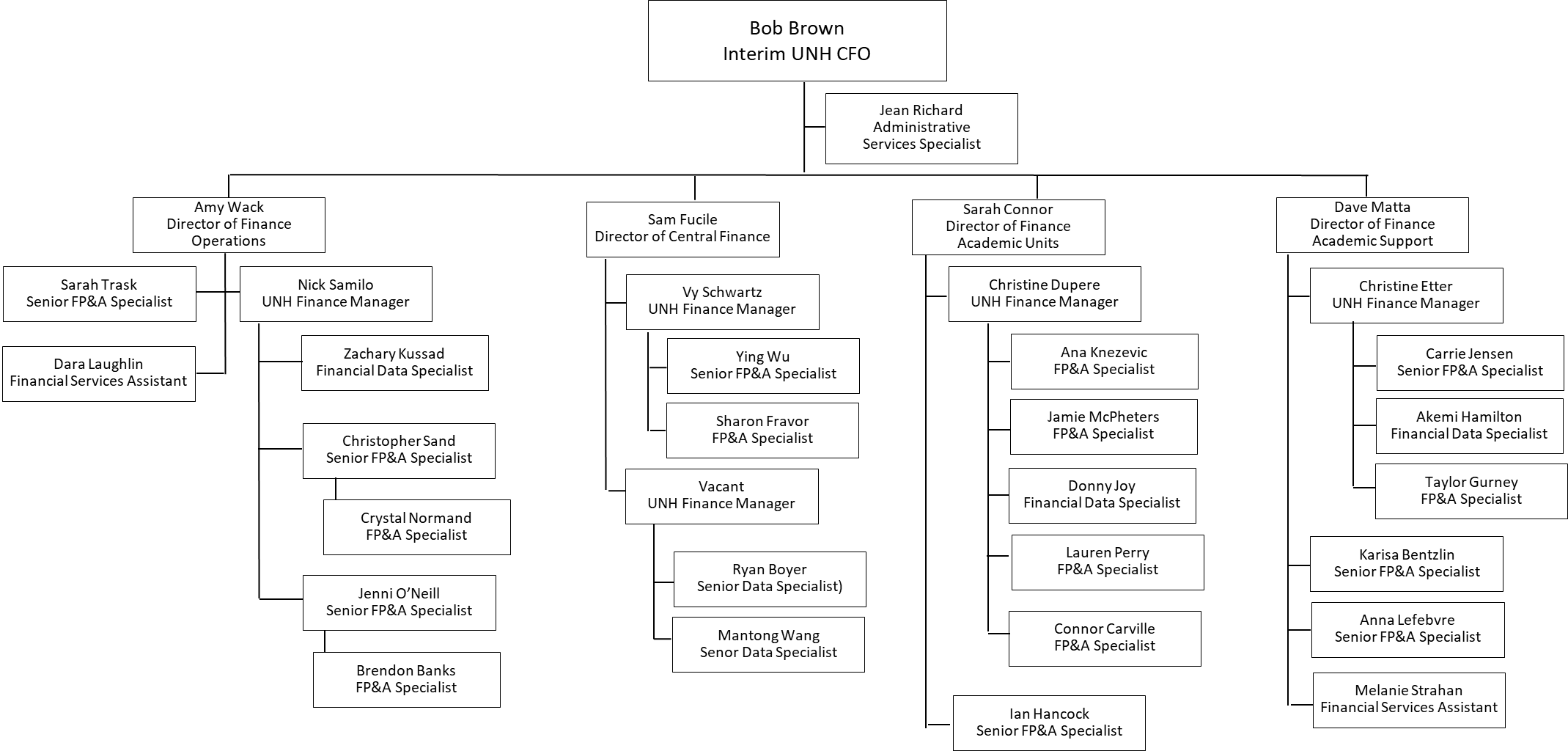 Finance Organization
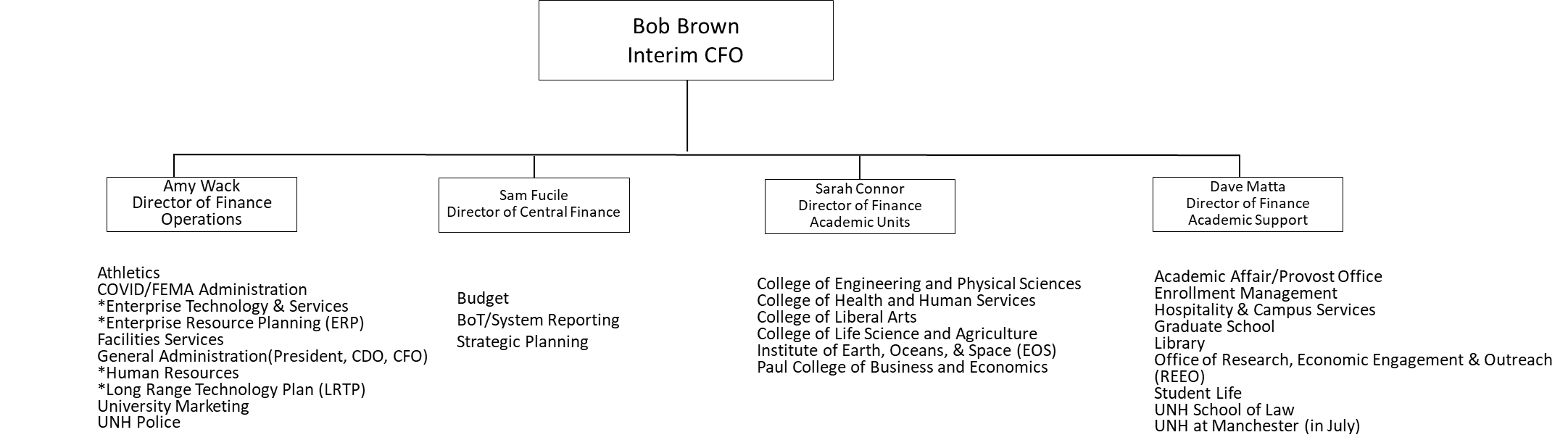 * Denotes Shared Services
Finance Department Contacts